الفصل السابع المحاضرة الثانية/ القوى المؤثرة في التنظيم وانماط التنظيم
اعداد
د. نادية داخل عناد
المحاضرة السابقة
كانت المحاضرة الاولى لفصل التنظيم تطرقنا الى تصميم الوظيفة من حيث  :المفهوم، وعلاقة التكنولوجيا بتصميم الوظيفة ، ،واساليب تصميم الوظيفة، وماهي الاجزاء الاساسية في المنظمة ،ومفهوم الهيكل التنظيمي .

المحاضرة الحالية
سنتطرق الى :
اولا: القوى المؤثرة في التنظيم (الهيكل التنظيمي )
ثانيا: انماط التصميم التنظيم (الهيكل التنظيمي)
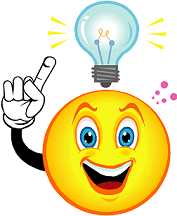 اولا: القوى الاساسية المؤثرة في التنظيم (الهيكل التنظيمي)
أ- النظرة الموقفية :توكد على طبيعة الموقف وتساعد على ايضاح الاختلافات في الهياكل  ،فالمنظمات المختلفة تحتاج الى هياكل مختلفة مثل/ الشركة تختلف عن الجامعة والمستشفى . ويمكن طرح القوى التي تؤثر على الهيكل التنظيمي حسب دراسات الباحثين ،وهي كالاتي:1-التكنولوجيا والهيكل :اهم هذه الدراسات  دراسة (جان ودورد)  اذ بوبت تكنولوجيا الانتاج –الانتاج على اساس الوحدة ,أي انتاج مثال انتاج سفينة اوانتاج طائرة .-الانتاج بوجبات-الانتاج الواسع (الكمي)-الانتاج بمراحل (الخراطة، الحدادة)توصلت الدراسة الى وجود علاقة بين هذه المجموعات وبين نوع الهيكل ومستوى الاداء هذا يعني ان هناك هياكل محددة بحسب نوع التكنولوجيا.
2-الحجم والهيكل: جرت دراسات عديدة لمقارنة المنظمات المتفاوتة في الحجم حسب بعض المتغيرات منها:-الرسمية: مدى تدوين القواعد والاجراءات-المركزية: تمركز صلاحية اتخاذ القرار في الادارة العليا او تخويله الى الادنىوقد اشارت احدى دراسات جامعة (استن )ان حجم المنظمة يلعب دور في تحديد الهيكل وخاصة عند مقارنته بالتكنولوجيا.3-الاستراتيجية والهيكل: قد اشارت دراسة مايلزوسن الى وجود اربع استراتيجية : (الدفاعية، المنقبة، المستجيبة، المحللة) ولكل منها هيكل خاص .
4-البيئة والهيكل: تعيش المنظمات في بيئات متنوعة فبعضها تتسم بالاستقرار وبعضها تتسم بالديناميكية  واللاتاكد ،ومما لاشك ان هذه البيئات المتنوعة تؤثر في الهيكل التنظيمي ،ومن بين هذه الدراسات دراسة (بيرنز وستاكر)و(لورش ومورس) فقد وجدت ان المنشاة لصناعية ذات البيئة المستقرة  تتصف بالتنظيم الالي او الميكانيكي حيث يتسم:( جدولة الانتاج  ،رسمية الهيكل، وصف وظيفي مستقر، مجموعة من القواعد والاجراءات ،رقابة تفصيلية ،المركزية في اتخاذ القرار).اما مراكز البحث العلمي ذات البيئة الديناميكية تتصف بالتنظيم العضوي حيث يتسم : (المرونة العالية ، وصف وظيفي عمومي ،الحد ادنى من القواعد والاجراءات ،الرقابة الذاتية ،المشاركة في اتخاذ القرار).ويمكن توضيح القوى المؤثرة بالتنظيم بالشكل التالي:
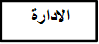 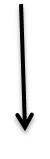 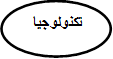 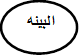 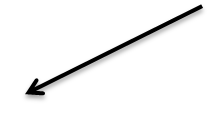 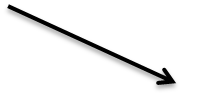 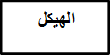 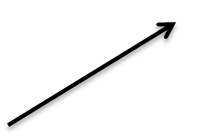 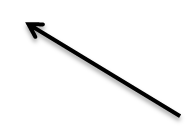 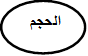 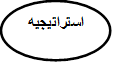 شكل القوى المؤثرة في التنظيم (الهيكل التنظيمي)
ثانيا: انماط تصميم التنظيمي (الهيكل التنظيمي)
بسبب اهمية القوة المؤثرة في شكل التنظيم وفي هيكله ،فان المديرون يختارون بحسب صلاحيتهم الهيكل المناسب للمنظمة ،ويمكن طرح الانماط كالاتي:1- النمط  النشاطي :يعتمد على انشطة المنشاة (العمليات، التسويق، المالية، الموارد بشرية، البحث والتطوير، العلاقات العامة)لا يقتصر تطبيق النمط  النشاطي على مستوى التقسيمات الاساسية بل يمتد الى داخل النشاط الواحد ،اذ يقسم كل نشاط الى انشطة فرعية مثل/التسويق يقسم: التخزين، النقل ، المبيعات ،الترويج. الايجابيات :-تحقيق الكفاءة خاصة بالمنشاة الصغيرة-توافقه مع متطلبات التخصصيتيح مجالا افضل للتدريب-يبسط رقابة الاداء التي تمارسها الادارة العلياالسلبيات:-اهتمام المدير بالتقسيم الذي يعمل فيه وليس بالمنشاة ككللايتوافق مع التنوع بالمنتوجات والتوسع الجغرافي
النمط النشاطي
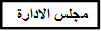 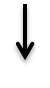 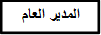 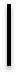 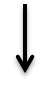 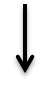 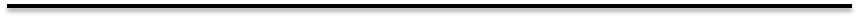 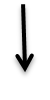 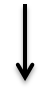 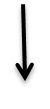 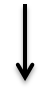 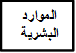 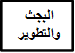 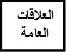 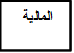 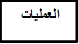 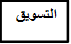 2-نمط المنتوجي تقسم المنشاة بحسب مجموعات المنتوجات الاساسية مثال/ شركة منتوجات الزيوت النباتية تقسم الى :دهن الطعام، الصابون، المنظفات، مواد التجميل فاذا تم الاخذ بهذا النمط على مستوى العمليات فقط هذا يعني ان قسم العمليات يجزء الى شعب انتاجيةالايجابيات-توجيه اهتمام الادارة للمجموعات الانتاجية-ربط اداء المديرين بالربح المتحقق من كل من كل مجموعة- يتيح فرصة افضل للتدريب- يهي مجال للنمواو التطورسلبيات-ضرورة معرفة كل المديرين بكل انشطة المنشاة الخاصة بكل مجموعة انتاجية-احتمال عدم اشغال وقت كل فرد بالكامل بسبب توزيعهم على الاقسام الانتاجية-تواجه الادارة العليا صعوبات في تنسيق انشطة المنشاة الموزعة منتوجيا
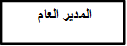 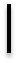 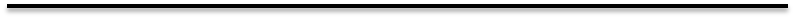 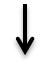 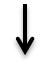 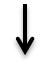 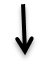 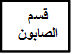 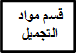 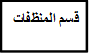 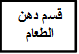 النمط المنتوجي
3-النمط الموقعي حيث تنظم العديد من الشركات الكبيرة اعمالها على اساس الموقع الجغرافي لتقسيماته وتسهيلاته الانتاجية خاصة اذا كانت لديها فروع ومعارض موزعة في مناطق جغرافية متعددة ويعين لكل فرع مدير يتولى مسؤوليتها باكملها من حيث الانشطة (العمليات، التسويق، المالية،....)الايجابيات1-توحيد المسؤولية الادارية على صعيد المنطقة او الموقع ومن ثم اتاحة الفرص لتنسيق الفعاليات بما ينسجم مع خصوصيات المنطقة.السلبيات1-تواجه مشاكل عند توزيع الخدمات على عدد من المناطق2-توفير عدد اكبر من المديرين من ذوي التخصصات المتعددة3-وجود صعوبات عديدة فب مجال تنسيق النشطة الجغرافية على صعيد مراكز الشركة
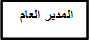 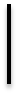 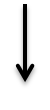 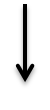 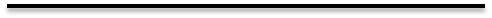 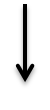 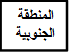 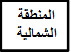 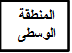 النمط الموقعي
4-النمط السوقي او الزبائني
يقوم على اساس تنظيم المنشاة بحسب الاسواق او المجموعات المتجانسة من الزبائن ، مثال/المشترين منها بالجملة او بالتجزئة ،اوبين المستهلكين وتجار الجملة والتجزئة، القاعدة في هذا النمط هي طبيعة الزبون والسوق 

الايجابيات والسلبيات /نفس النمط المنتوجي
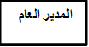 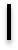 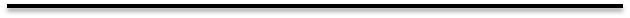 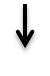 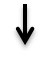 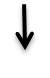 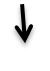 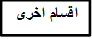 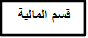 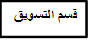 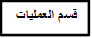 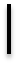 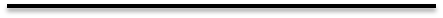 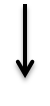 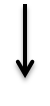 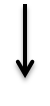 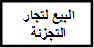 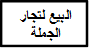 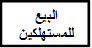 النمط السوقي
5-النمط المصفوفي .تم انشاء هذا النمط بسبب التعقيدات البيئية والتطورات التكنولوجيا ،بموجبه اصبحت الانشطة الرئيسية في مركز المنشاة تتعامل الان مع متغيرات المنتوج ،و الزبون، التكنولوجيا, المناطق والاسواق وكل نمط جديد يقي بمتطلبات غير التقليدية .مثال /شركة المقولات ،المصارف ،شركات التامين يمزج هذا النمط بين نمط النشاطي والجغرافي .6- النمط الشبكي في ضوء التوجه نحو التكامل الاقتصادي برز هذا النمط فالمنشاة تعمل بما يحاكي (المنظومات الشمسية)فالمنشاة الام تصبح مركز اداري صغير تتبعه شركات تقوم مقام بعض الانشطة الرئيسة مثل/شركة العمليات، شركة التسويق ،شركة الشحن، مركز البحث والتطوير ،يصبح مركز الشركة وكانه شركة عقود في حين التنفيذ يتم من قبل الشركات المتخصصة.
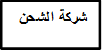 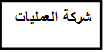 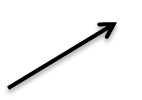 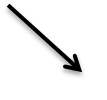 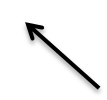 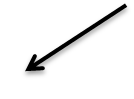 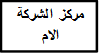 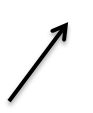 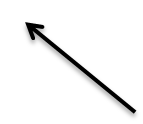 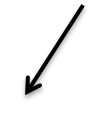 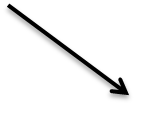 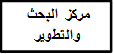 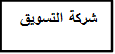 النمط الشبكي